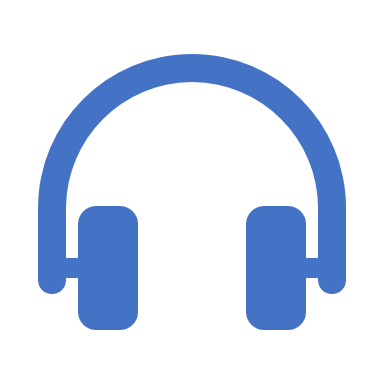 K-POP
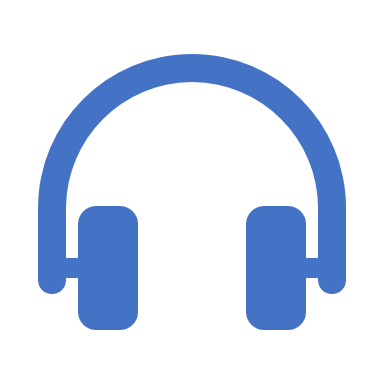 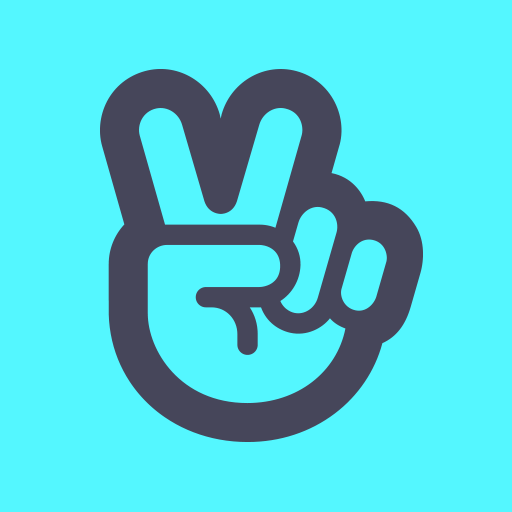 V Live
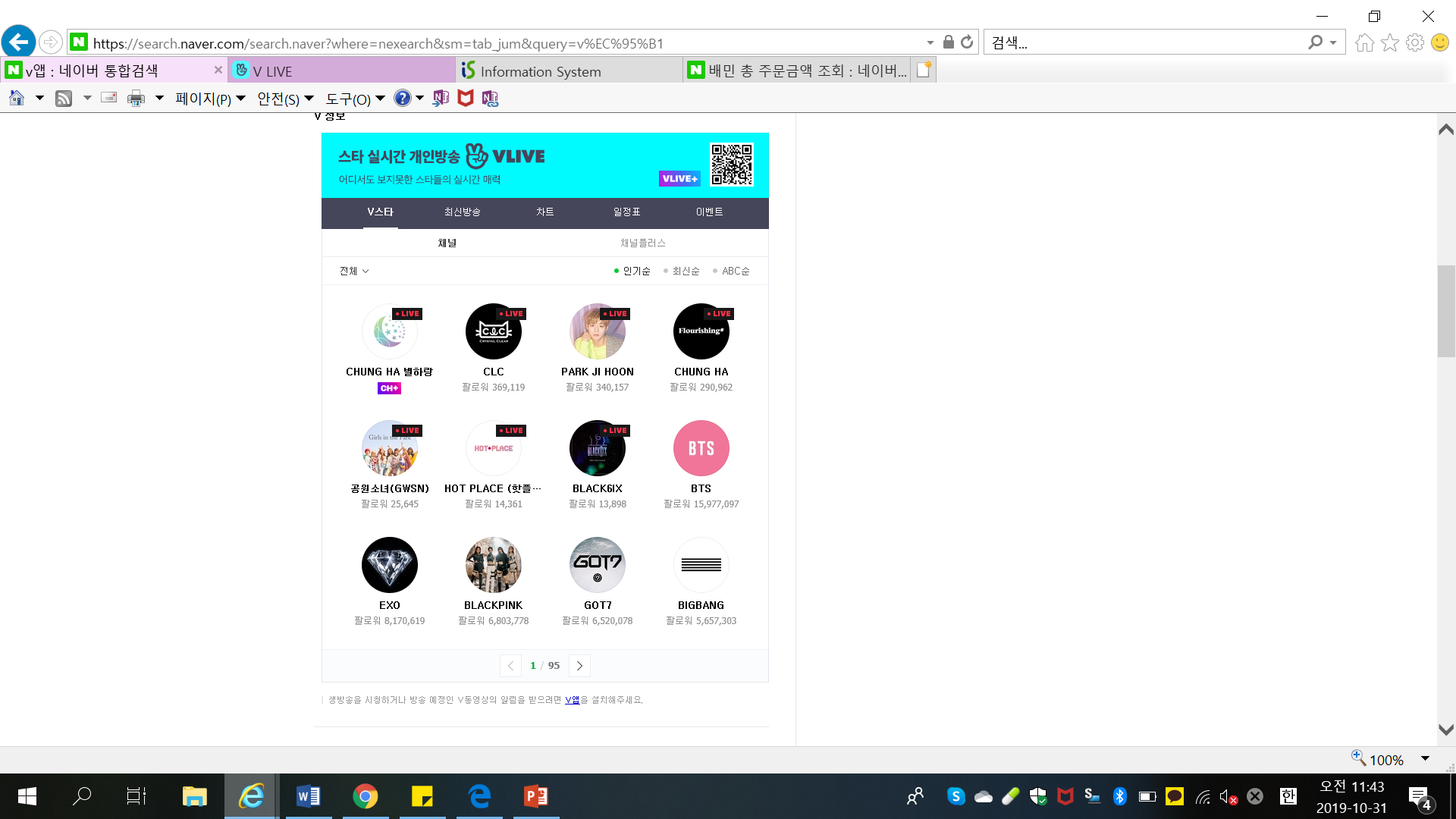 https://www.vlive.tv/home/
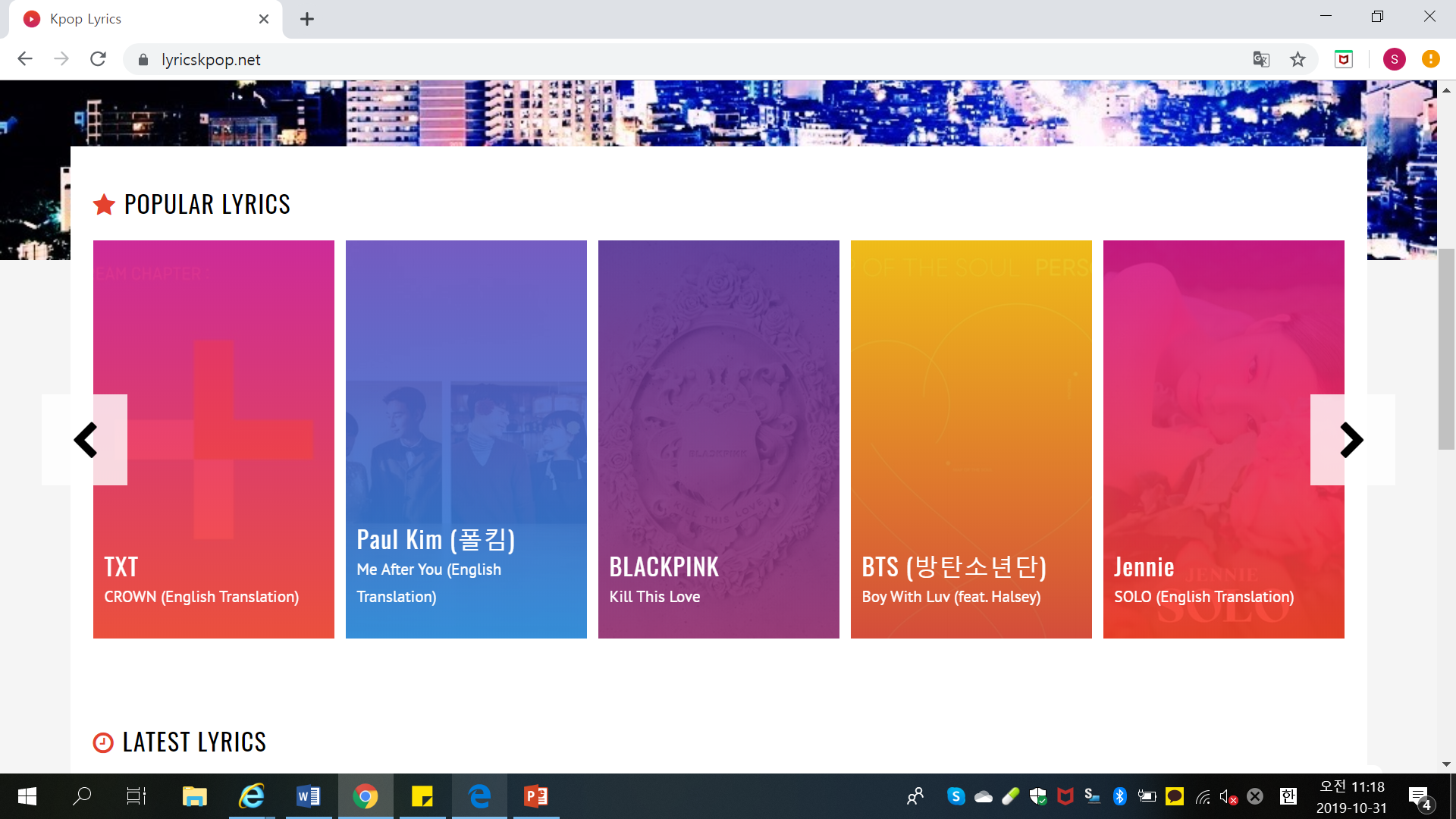 https://lyricskpop.net/
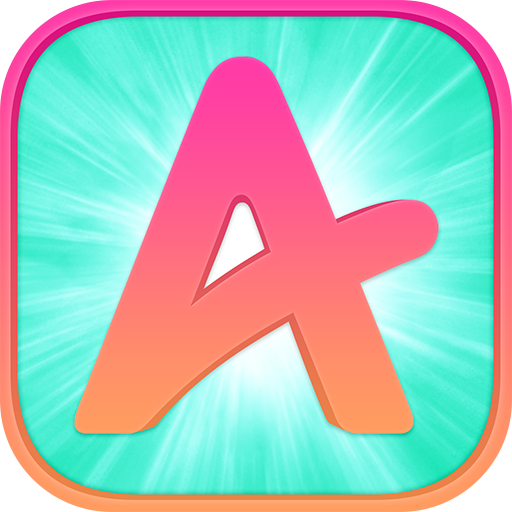 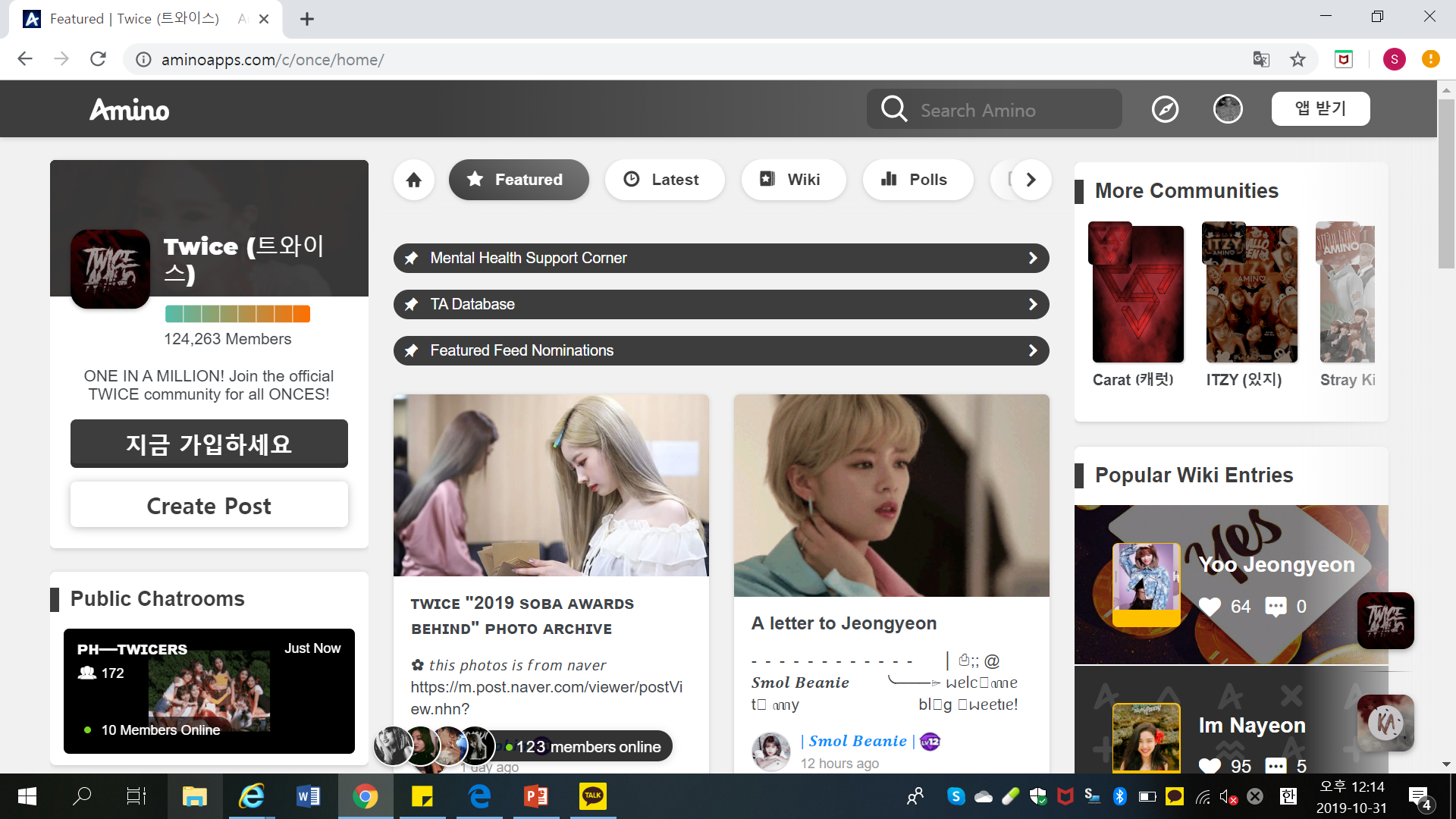 https://aminoapps.com/c/once/home/
AKMU
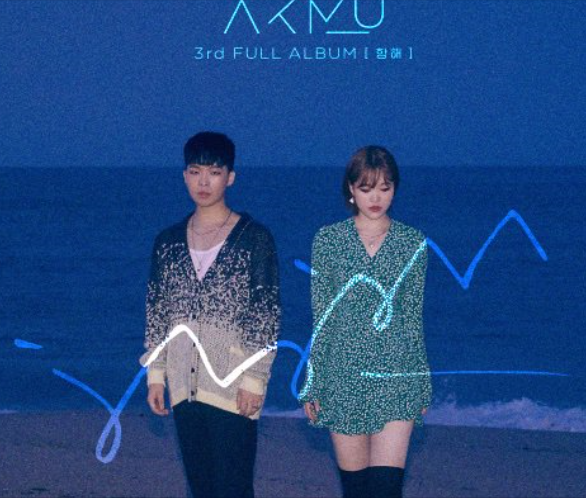 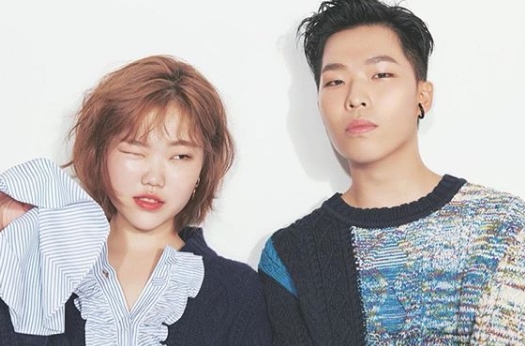 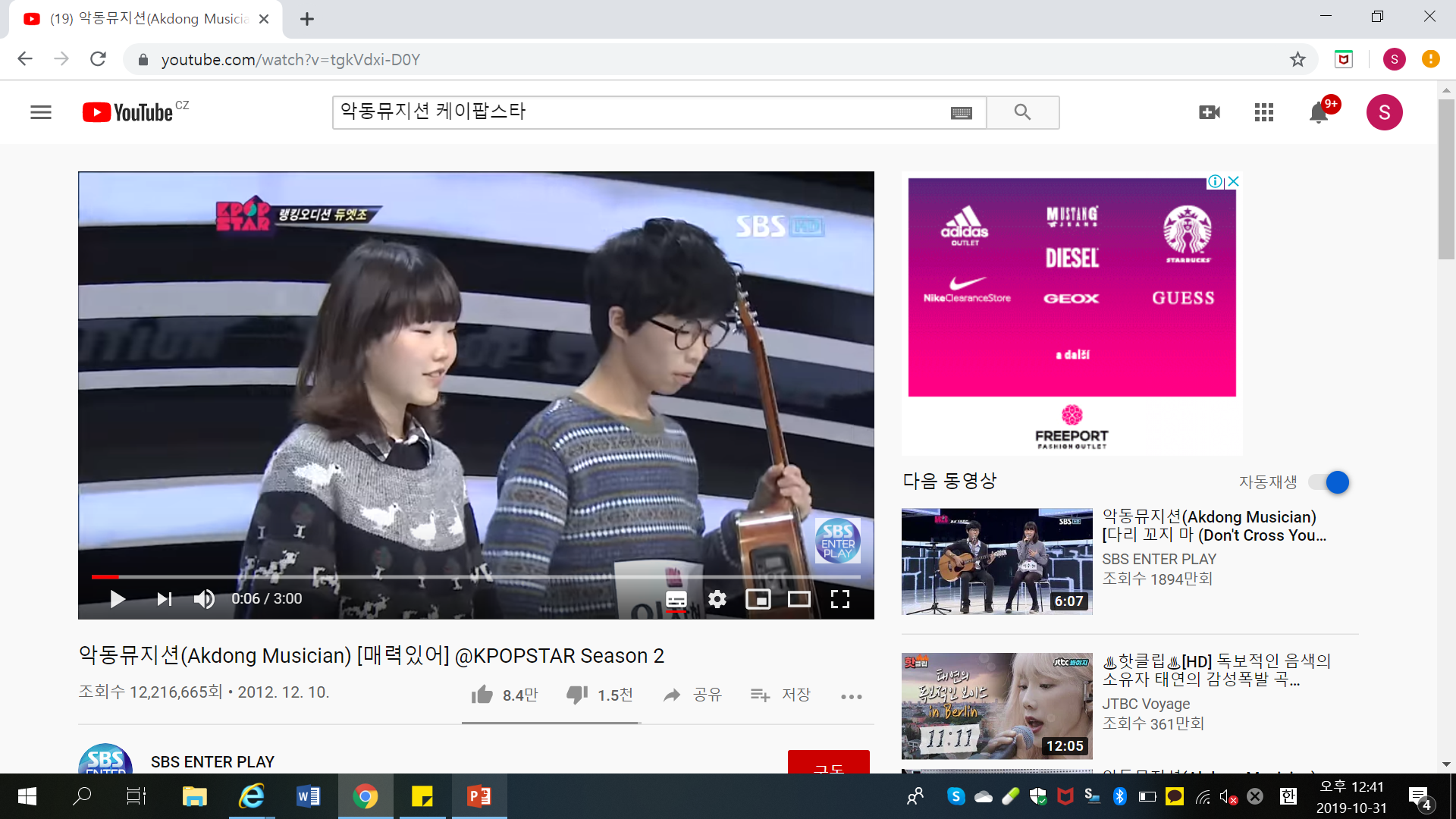 https://www.youtube.com/watch?v=tgkVdxi-D0Y
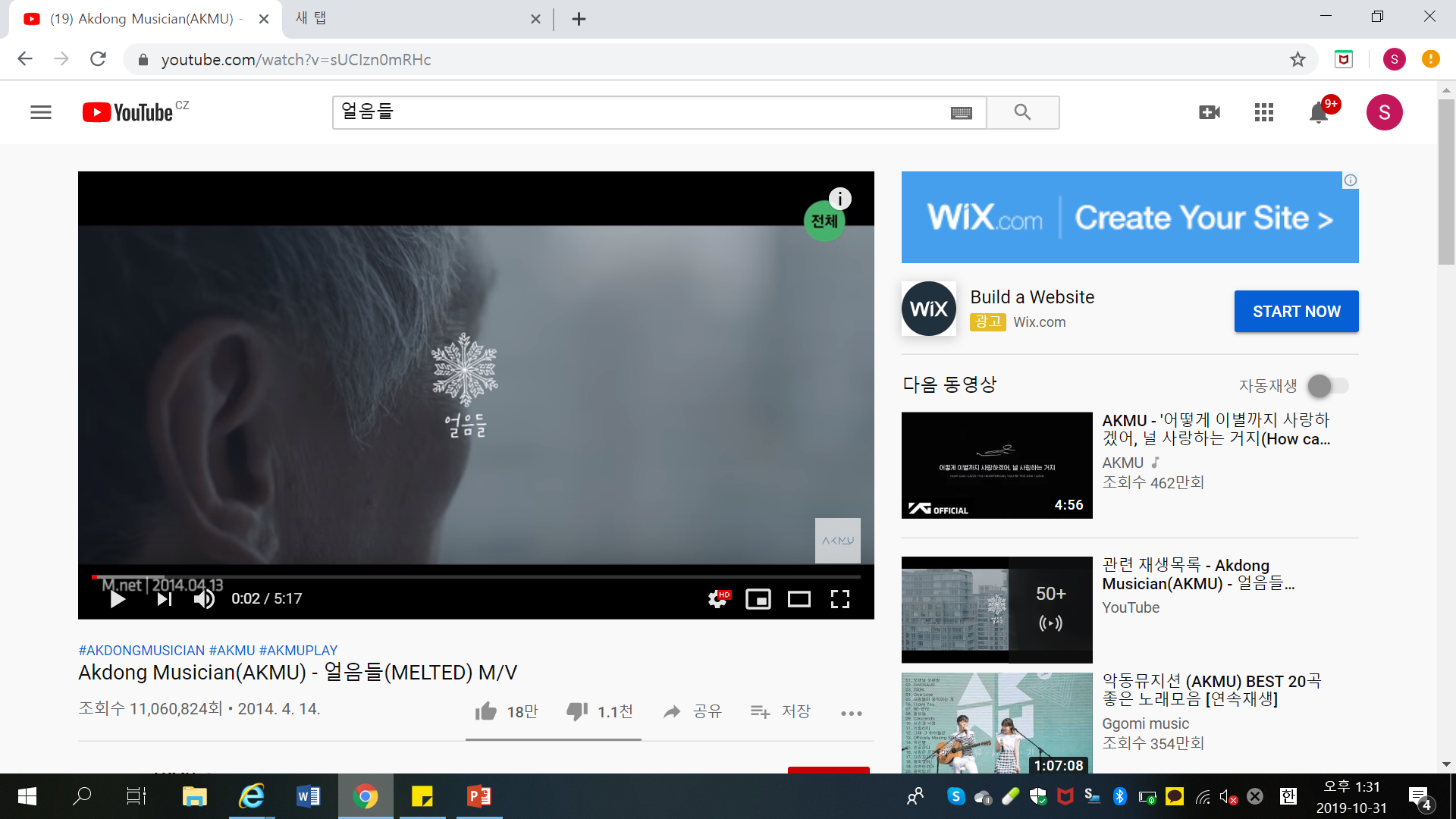 https://www.youtube.com/watch?v=Oya7nVq1FHM
https://www.youtube.com/watch?v=Oya7nVq1FHM
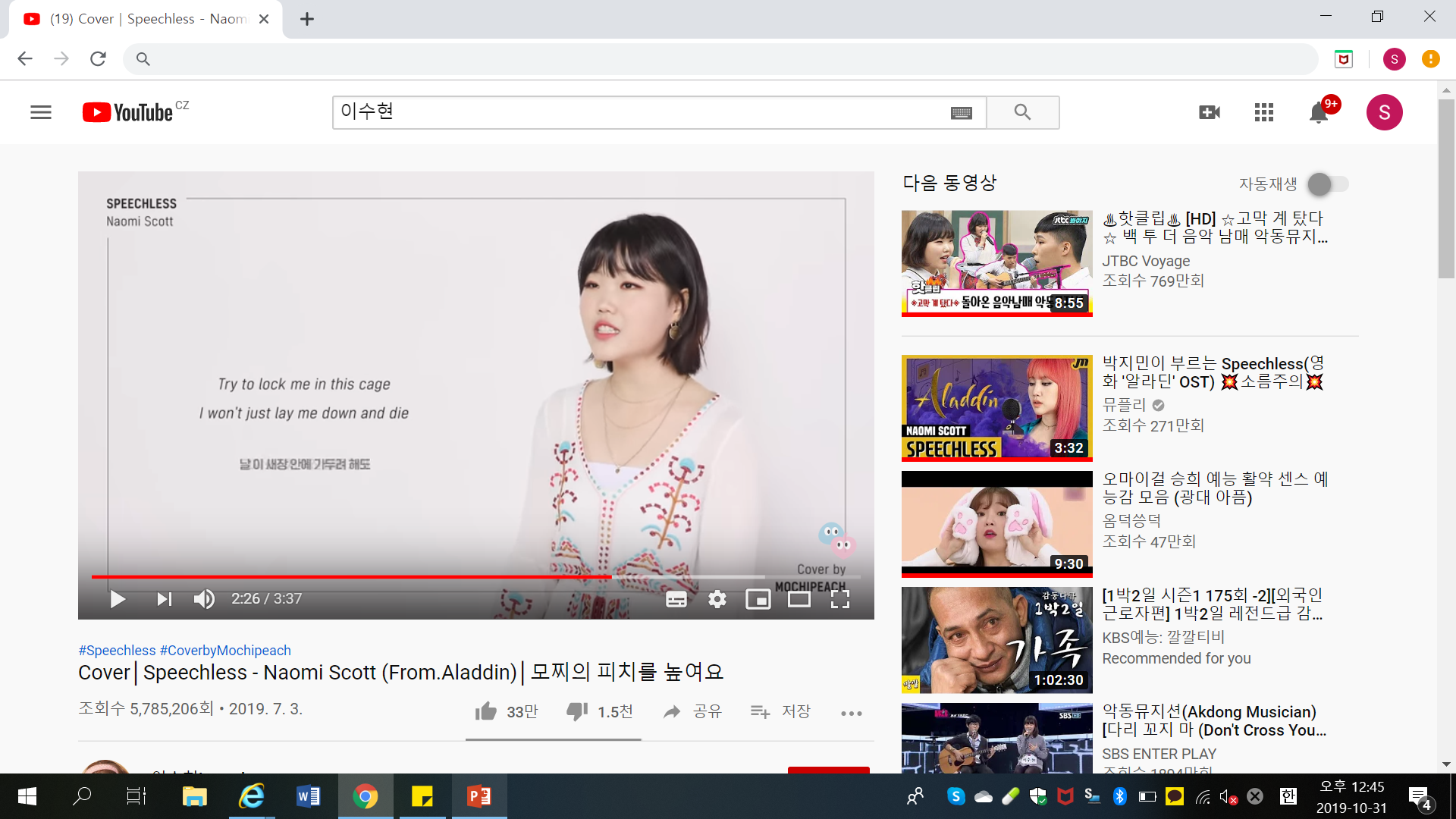 https://www.youtube.com/watch?v=N2gqSg8sXns&t=29s
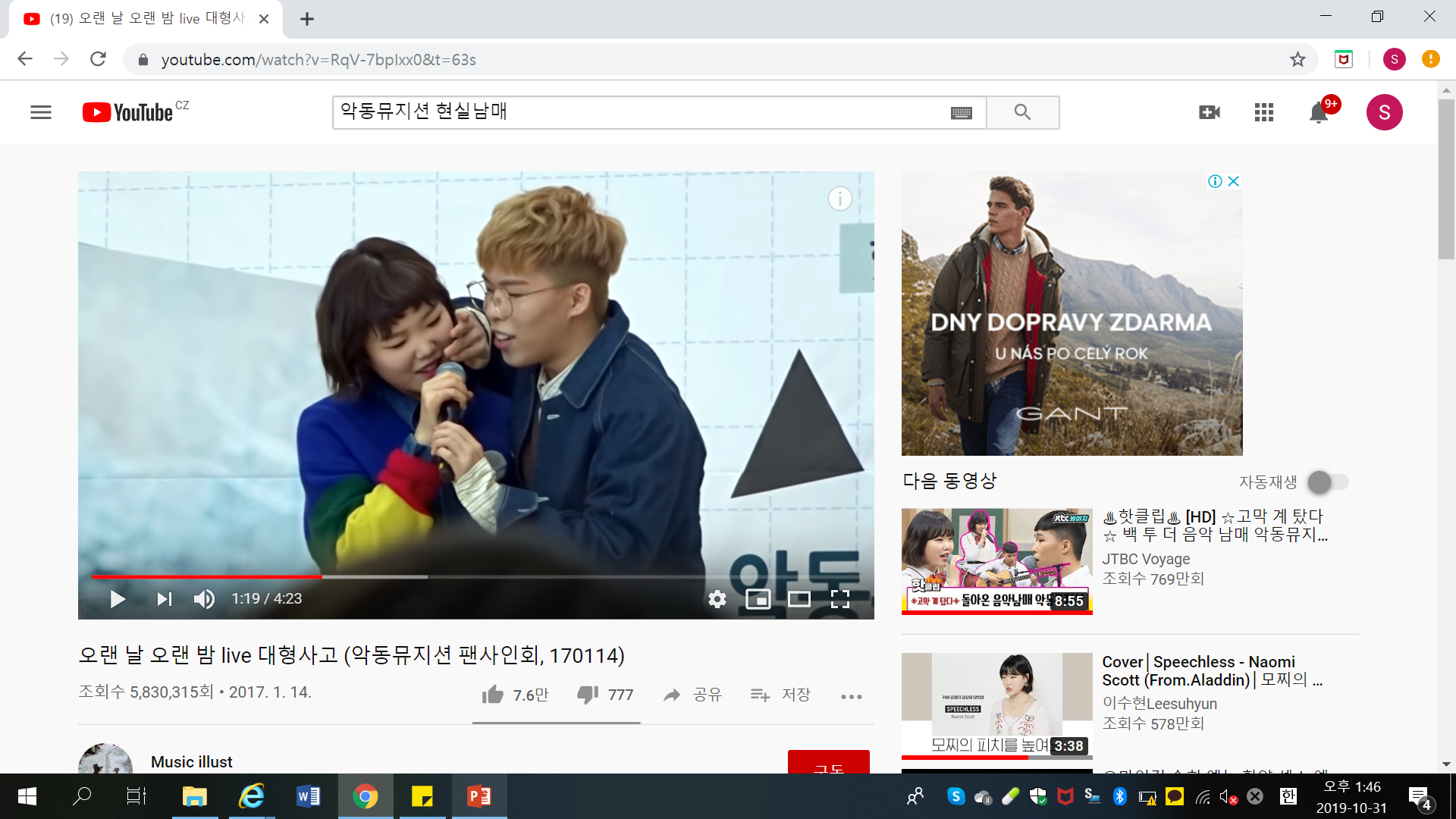 https://www.youtube.com/watch?v=RqV-7bpIxx0&t=63s
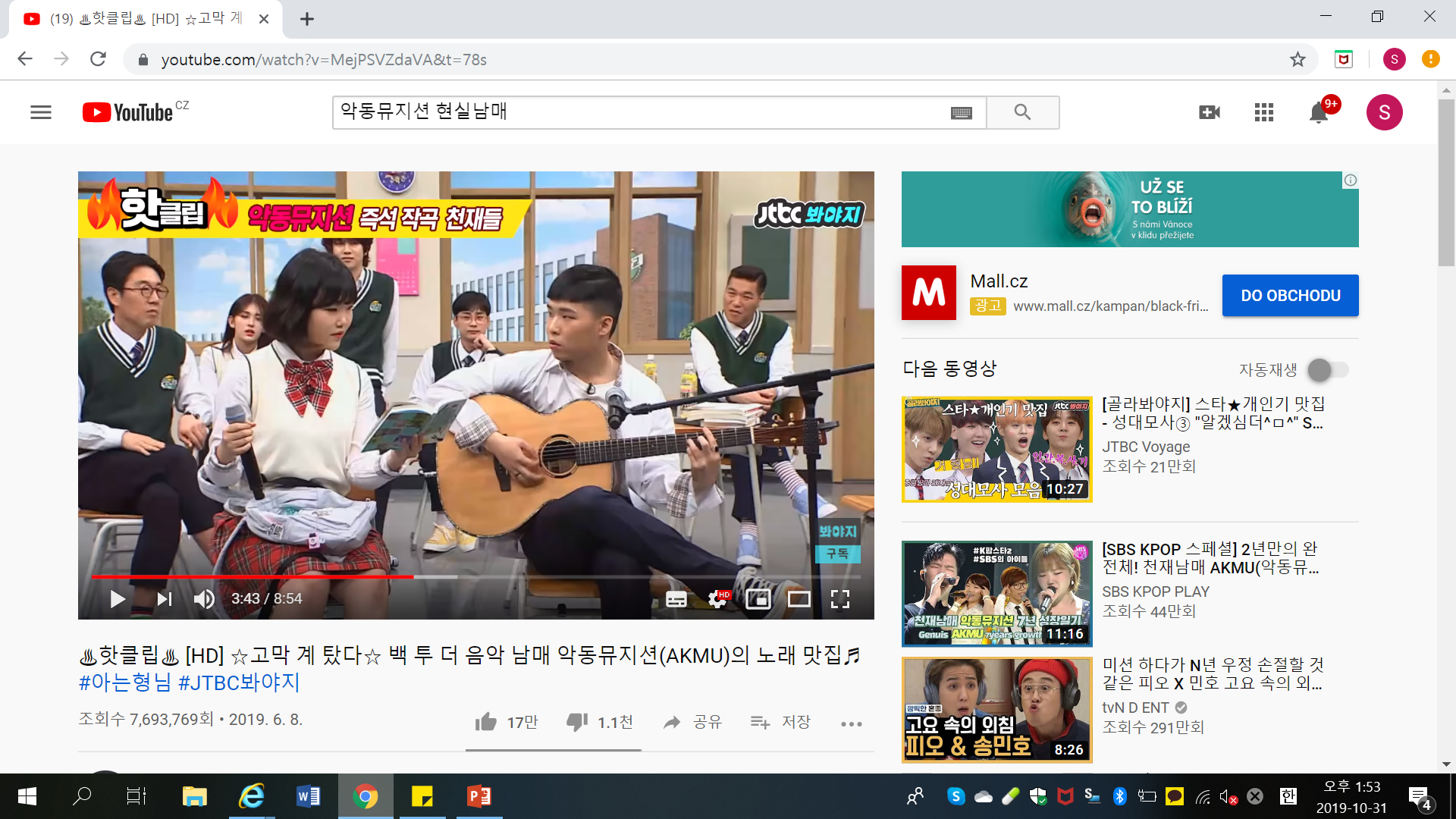 https://www.youtube.com/watch?v=MejPSVZdaVA&t=78s
https://www.youtube.com/watch?v=4XKk9gwWmjg
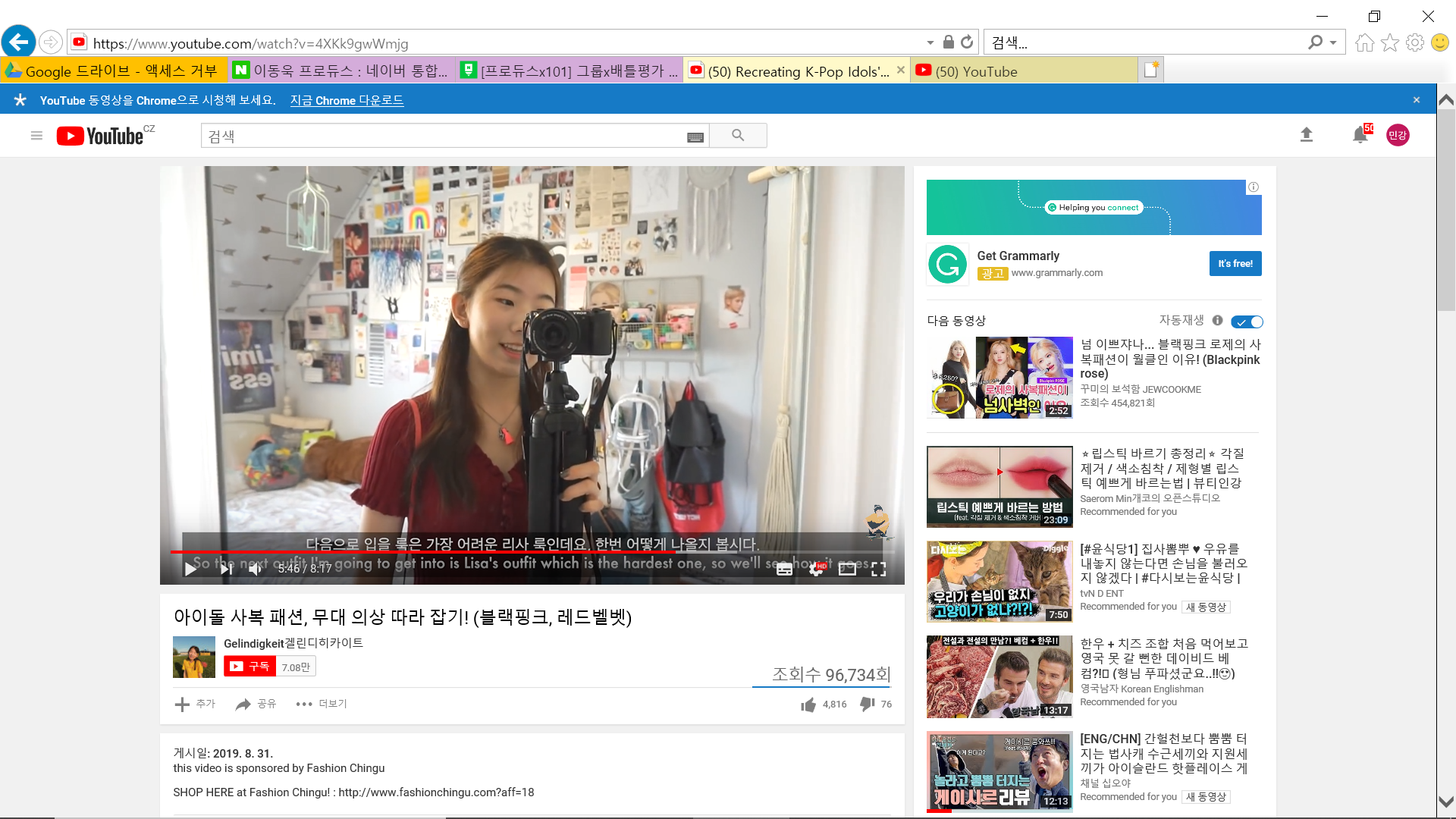 https://www.youtube.com/watch?v=wdT2iNNro1w
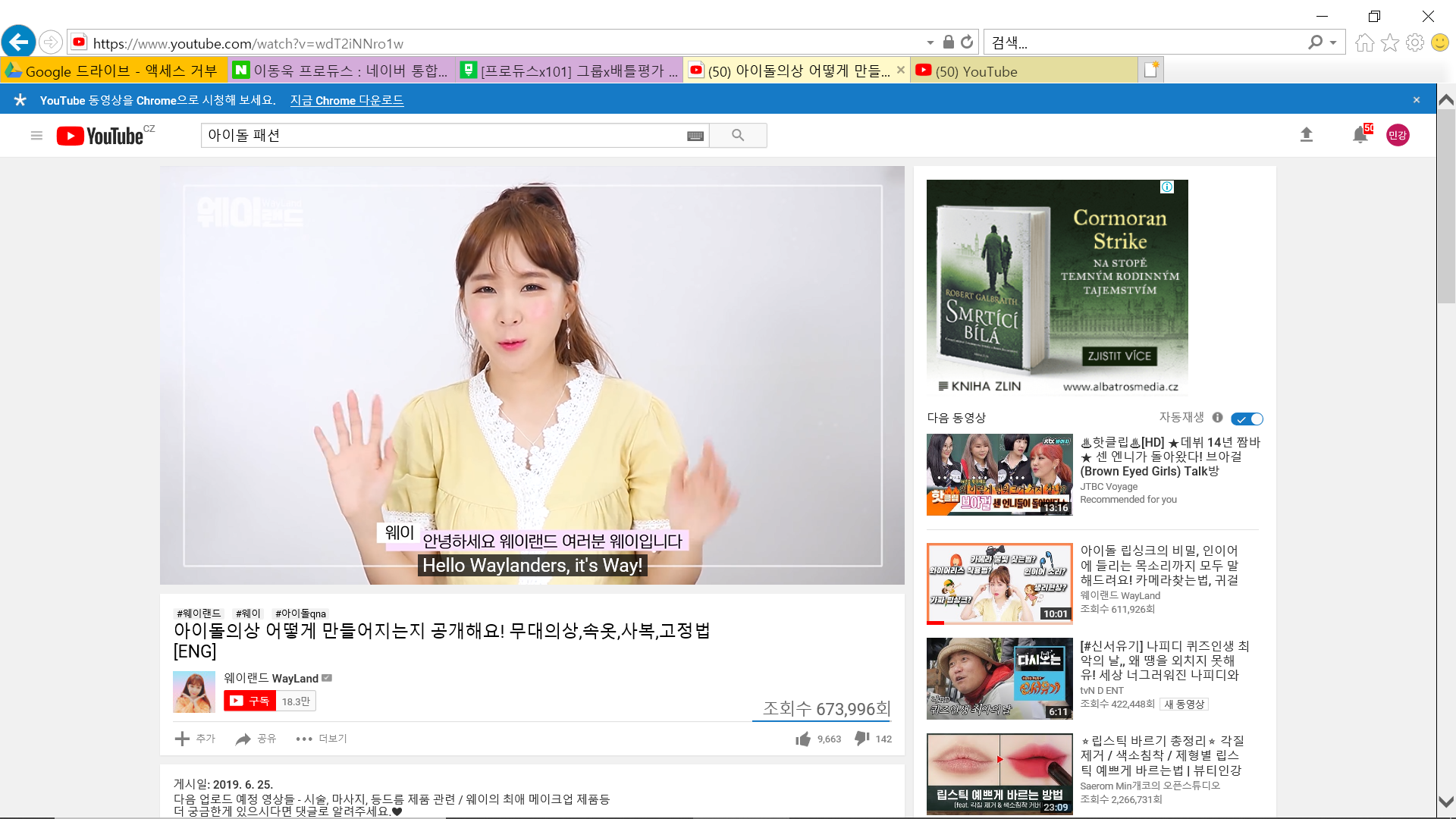 How clothes of idols are made!
https://www.youtube.com/watch?v=jbtUD4QfahM
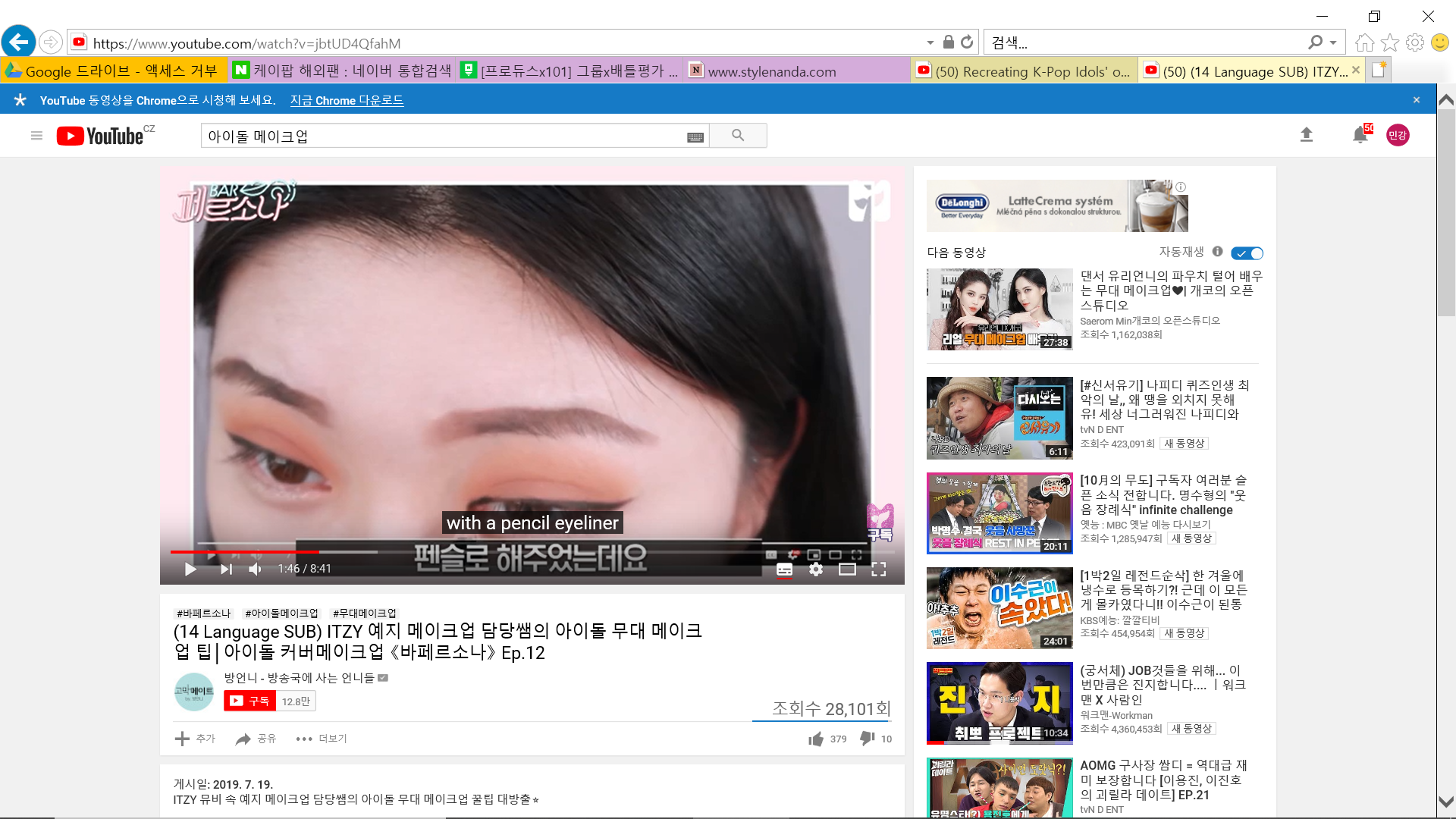 How idols get their makeup?
https://www.youtube.com/watch?v=Hjrmc9m1OmA
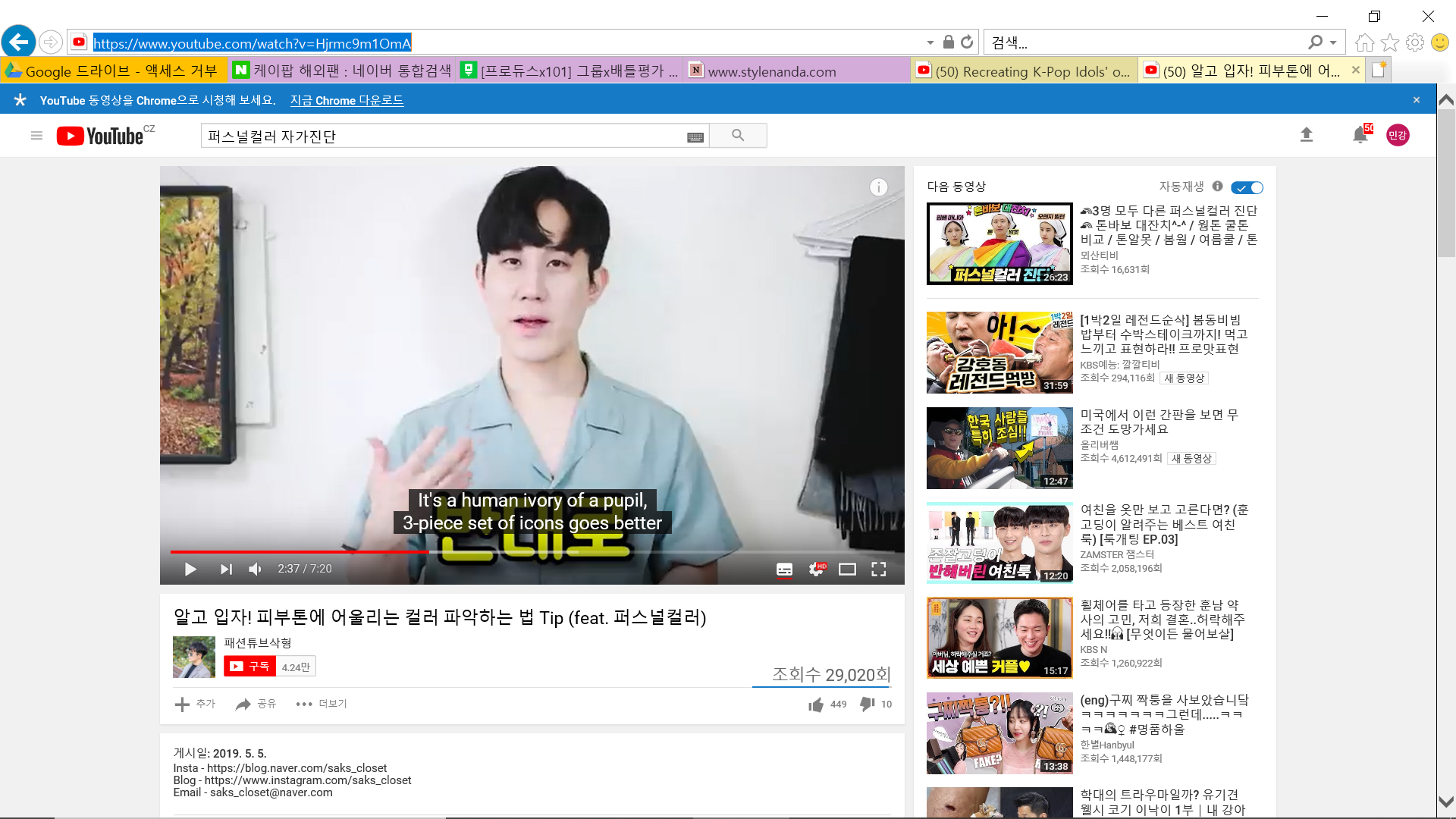 Many boys who want to be idols apply for this program.
Production crews select 101 boys among them.
The boys do contest programs and people vote for them after they watched broadcast.
Boys who have many valid number of votes are selected to be members of an idol group.
The idol groups of this program
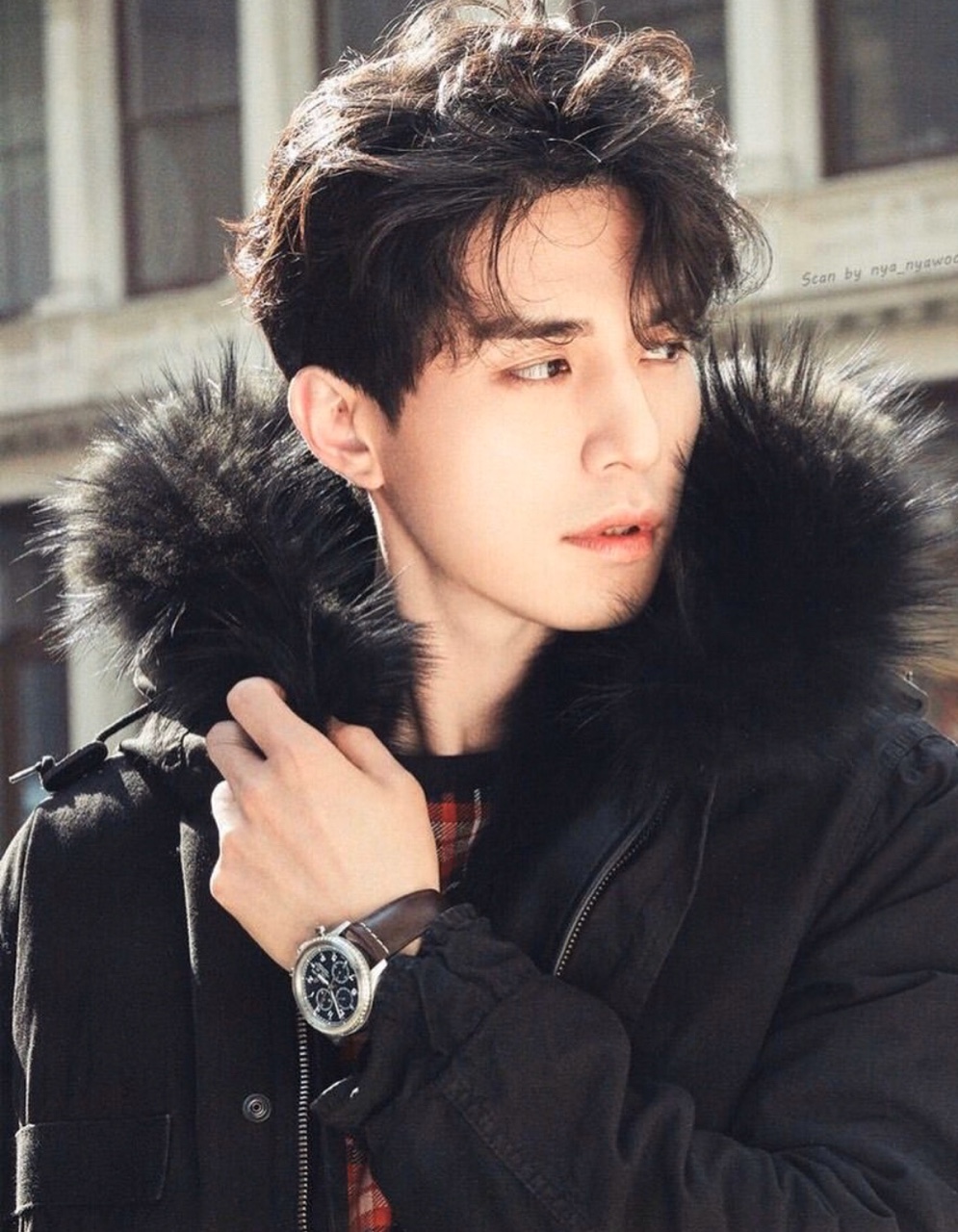 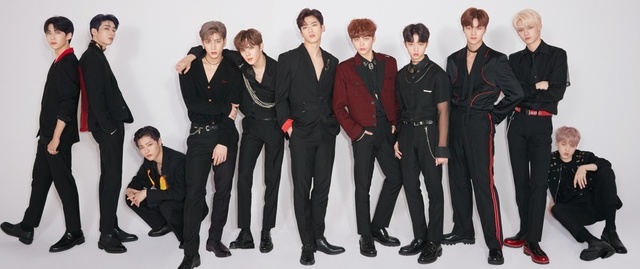 National Producer Representative
The mentor of members
Group Battle 1 Mama vs Love Shot [EXO]
Group Battle 

:Boys select a song they want among prepared songs by broadcast crews. 

Songs are by EXO, BTS, GOT7 who are famous in Korea. 
People vote for better group and members.
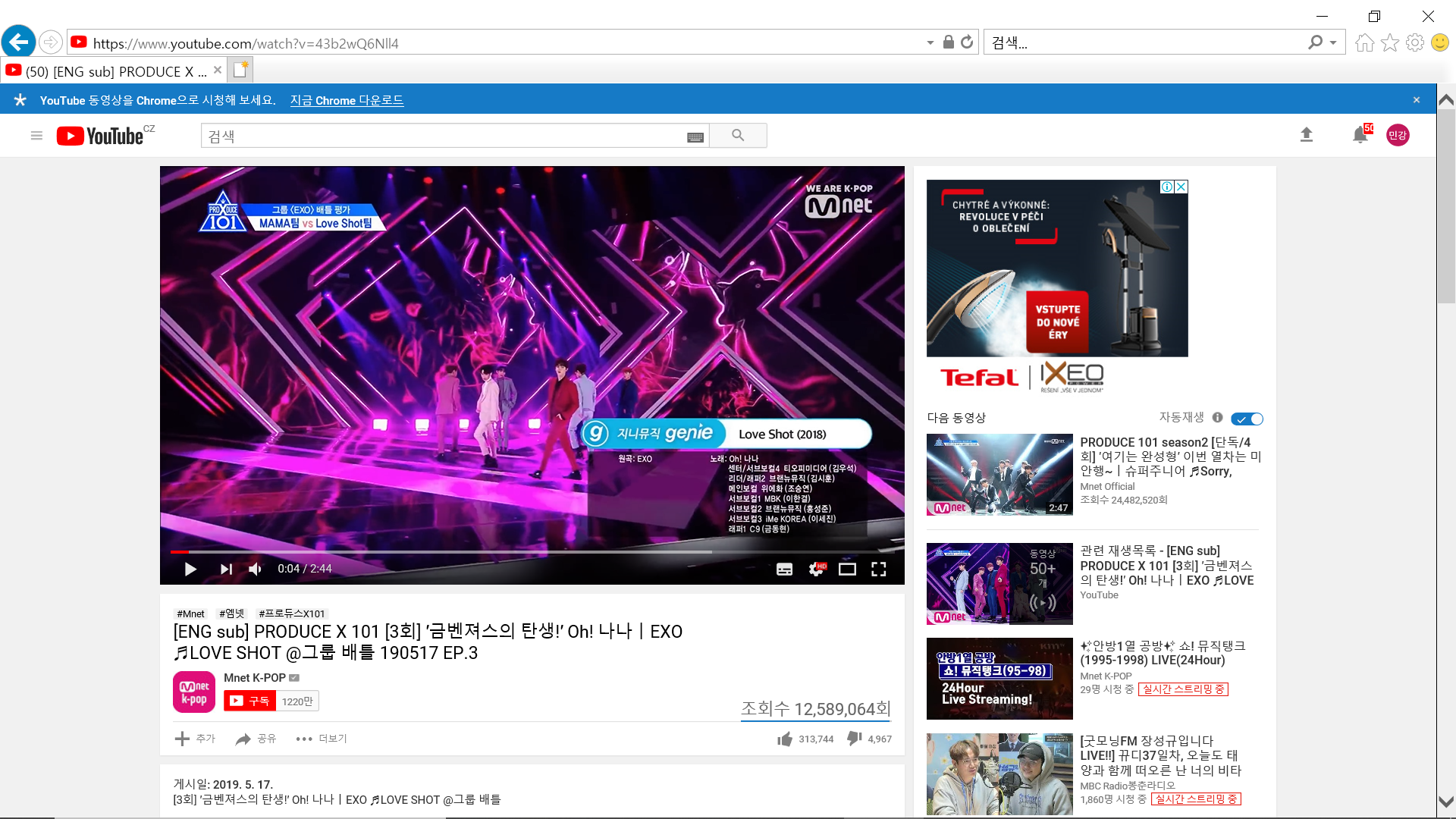 https://www.youtube.com/watch?v=43b2wQ6Nll4
Concept Evaluation

: Boys are evaluated how much they express themselves well
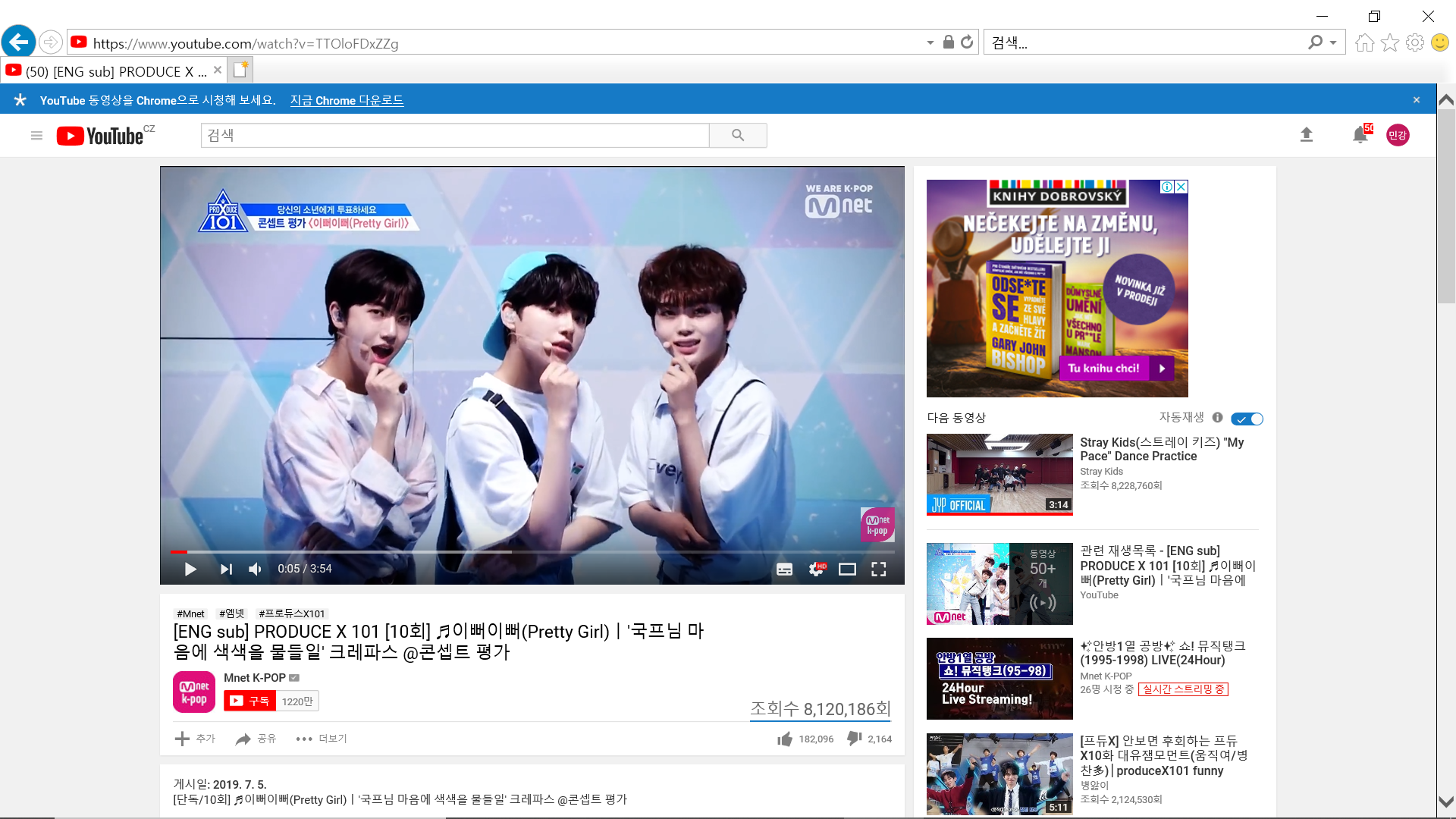 https://www.youtube.com/watch?v=TTOloFDxZZg
https://www.youtube.com/watch?v=_Sm_BIkbJkw
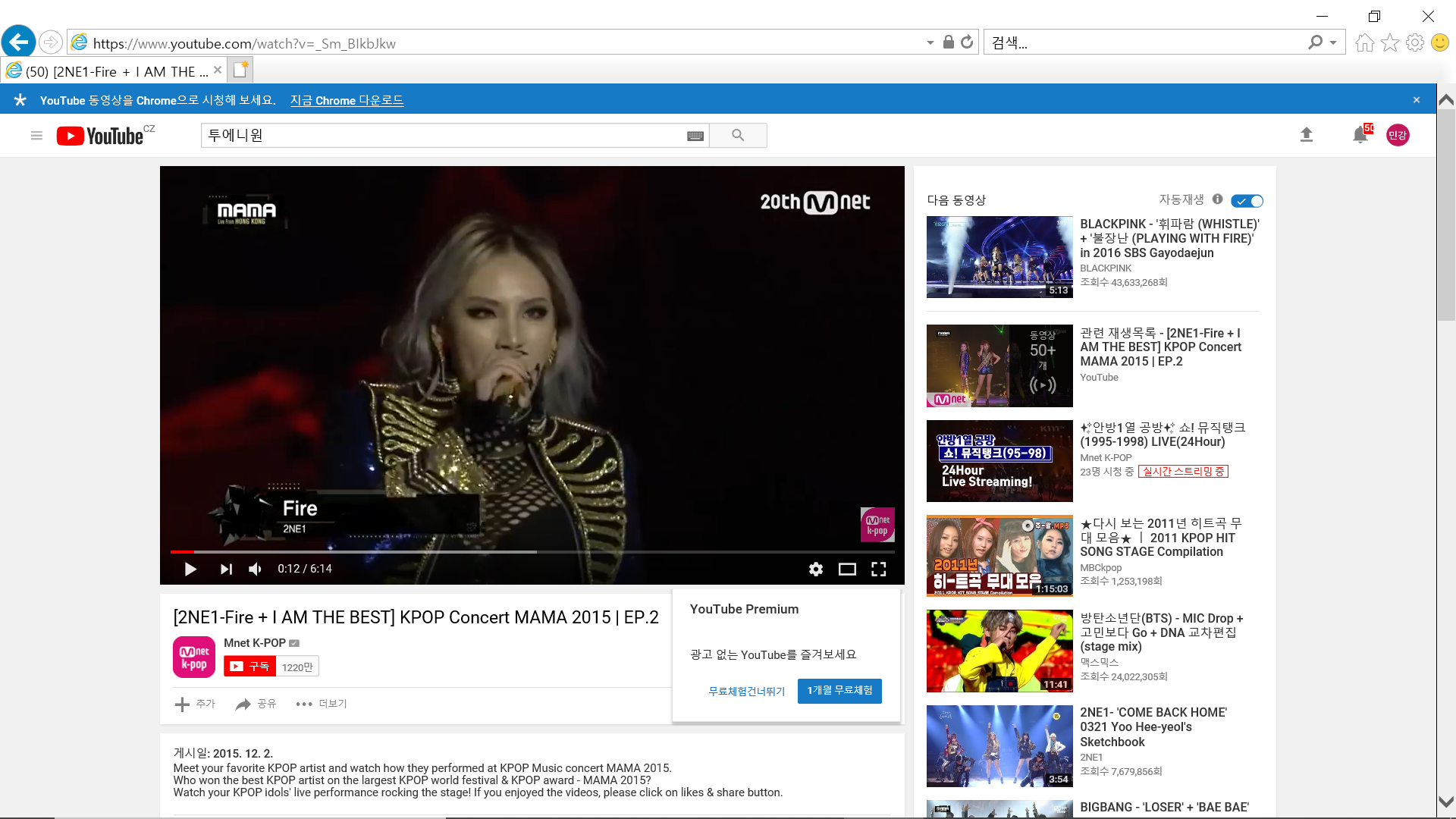 https://www.youtube.com/watch?v=Og_X5gTXTF0
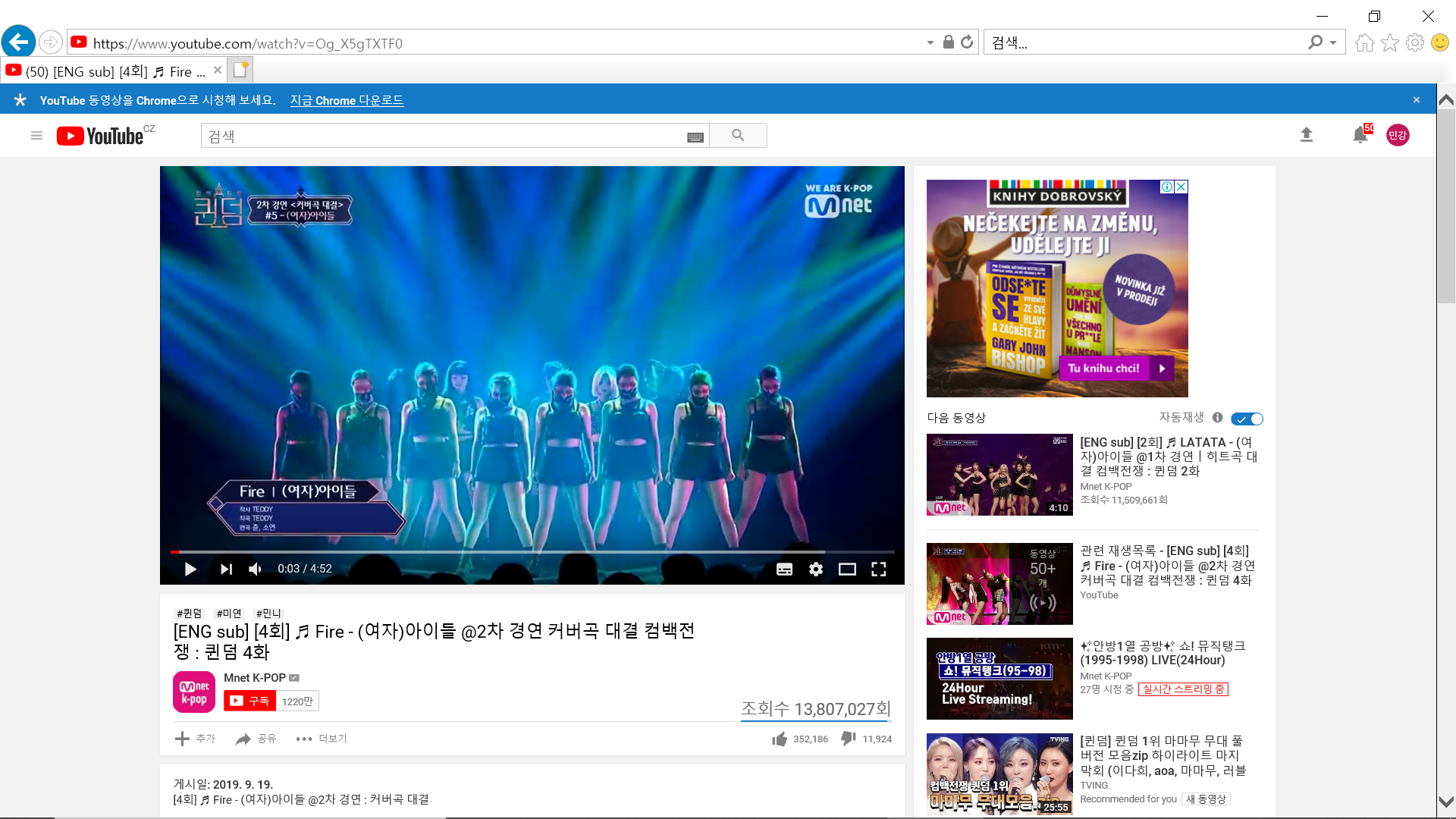